The Ancient Near East
4000 BCE - 550BCE
Main Idea
The first known civilization arose in Mesopotamia, and its culture and innovations influenced later civilizations in the region for thousands of years
Geography Promotes Civilization
Fertile Crescent
Between Mediterranean Sea and Persian Gulf
Rich soil from silt
Mesopotamia
“between the rivers”
Tigris and Euphrates
Well suited for agriculture
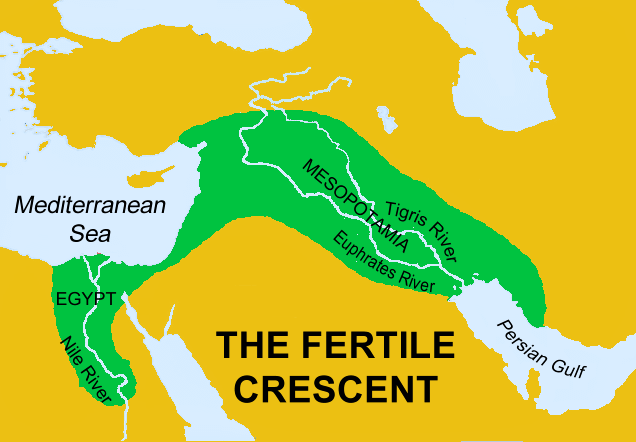 Geography Promotes Civilization
Problems:
Little rain
Rivers could overflow
Hot, dry summers
Solutions:
Basins
Dikes
Allocate resources
Assign jobs
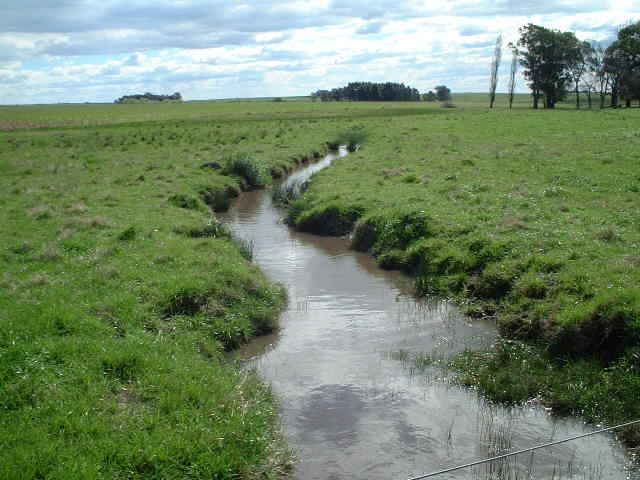 Sumer
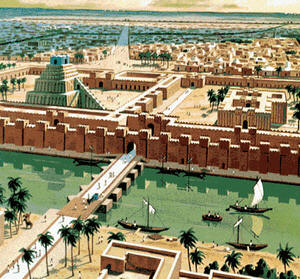 First civilization
Sumerians
3000 BCE – Large cities emerge
Sumer
City-state
Political unit with own government
Ziggurat
Temple
Practiced polytheism
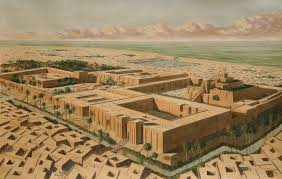 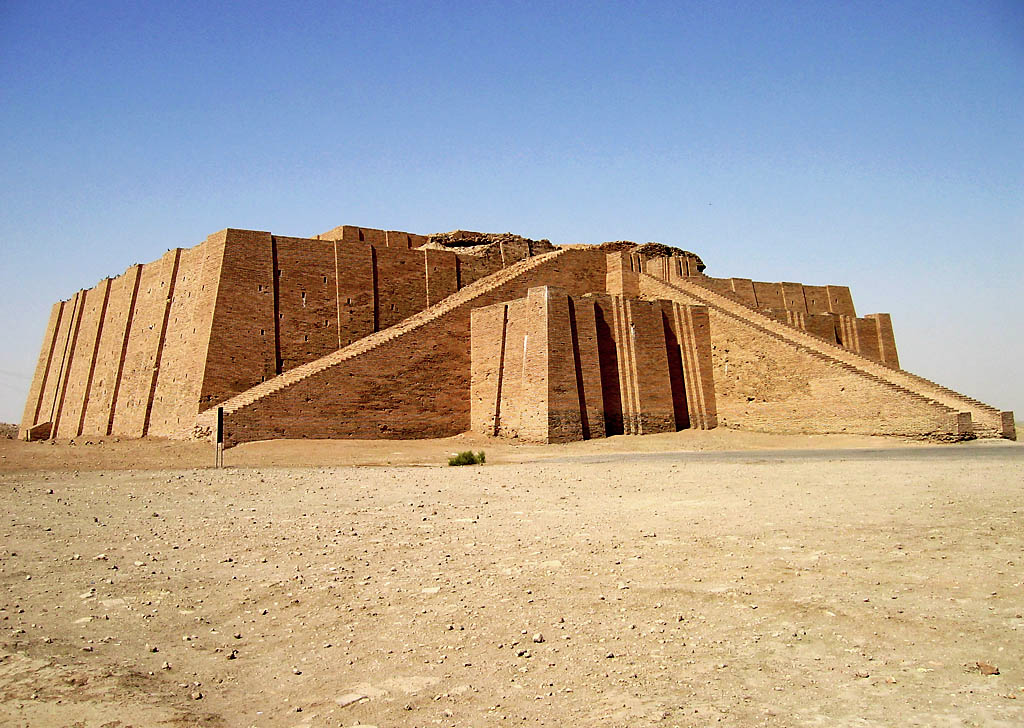 Sumer
Strong emphasis on religion
War chiefs begin to rule as kings
Kings would serve as gods’ representative
Could/Would form a dynasty
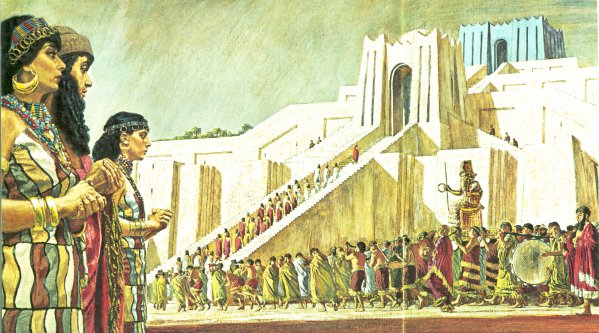 Sumerian Culture
Developed first writing system
Cuneiform
Wedge like symbols on clay tablets
Kept business accounts, records, laws, & literature 
The Epic of Gilgamesh
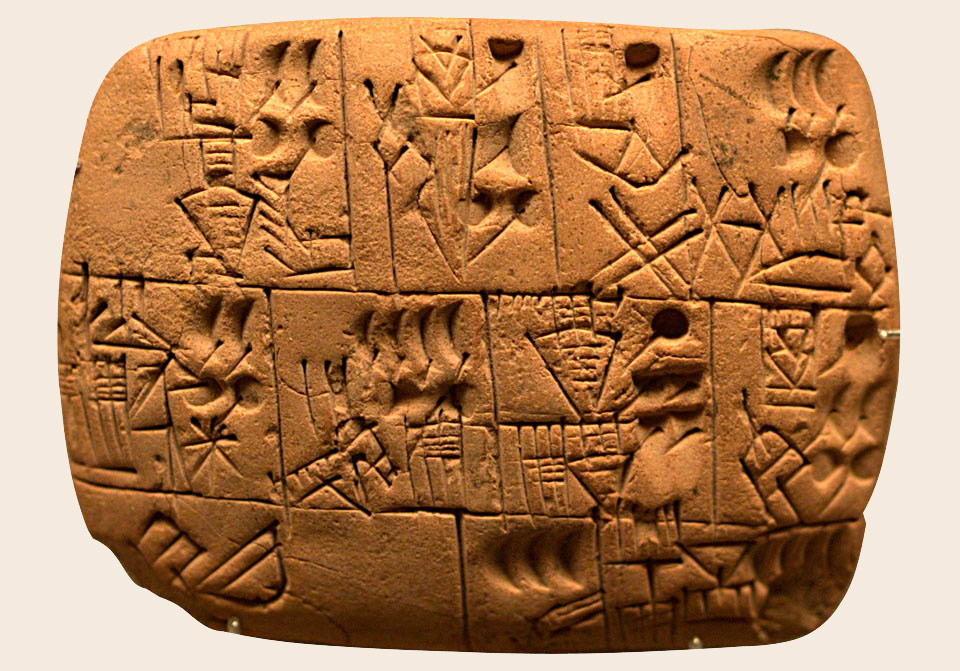 Sumerian Culture
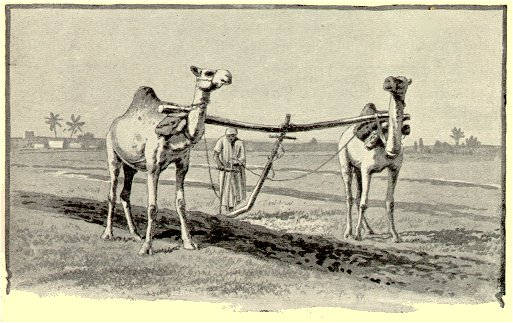 Developed math system 
Invented the wheel
Invented the plow
Learned how to use bronze
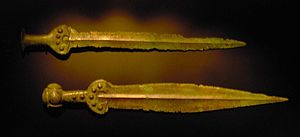 Sumerian Culture
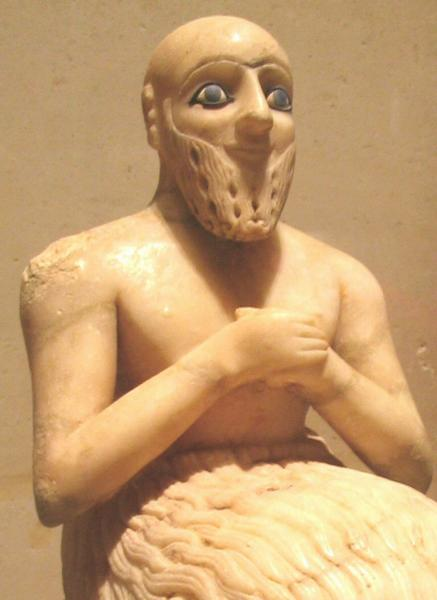 Art 
Arches, ramps, and columns 
Cylinder seals
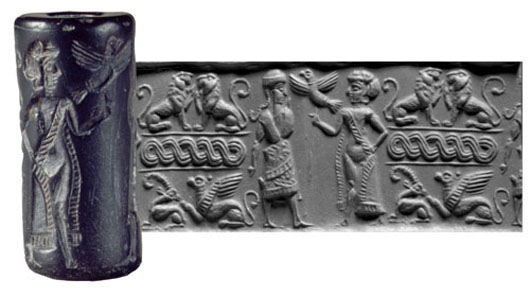 Sumerian Culture
Had to trade for materials 
Distinct social hierarchy 
King
Priests
Landowners & Merchants
Artisans, farmers, laborers
Slaves
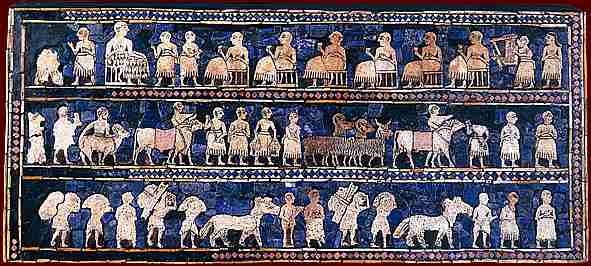 Empires in Mesopotamia
Frequent warfare weakened Sumer’s city states
Invading peoples conquered the region
Adapted aspects of Sumerian culture
Sargon’s Empire
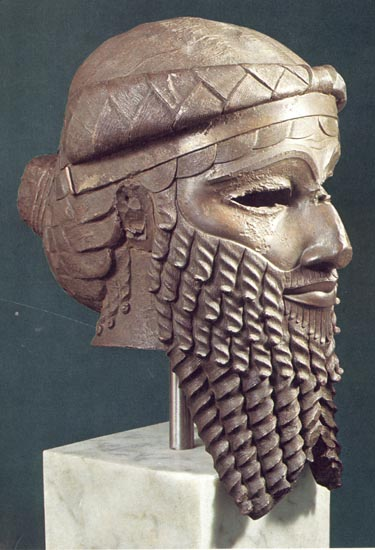 Akkadians
Sargon I
First ruler to create a permanent army
Conquered all of Sumer and northern Mesopotamia
Formed world’s first empire
Mediterranean Sea to Persian Gulf
Sargon’s Empire
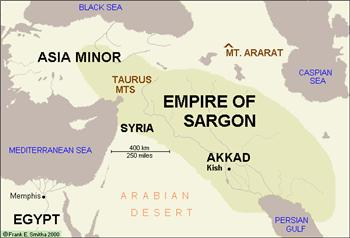 Adopted cuneiform
Kept power of the priesthood
Lasted 140 years 
Tribes from the East capture Akkad
Babylonian Empire
Amorites
Settled near modern Baghdad, Iraq
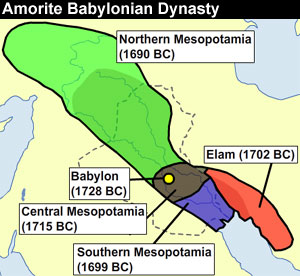 Hammurabi
King of Babylon – 1792 BCE
Brilliant warrior
Great administrator 
Created Babylonian Empire
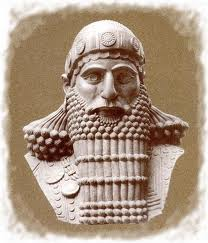 Hammurabi
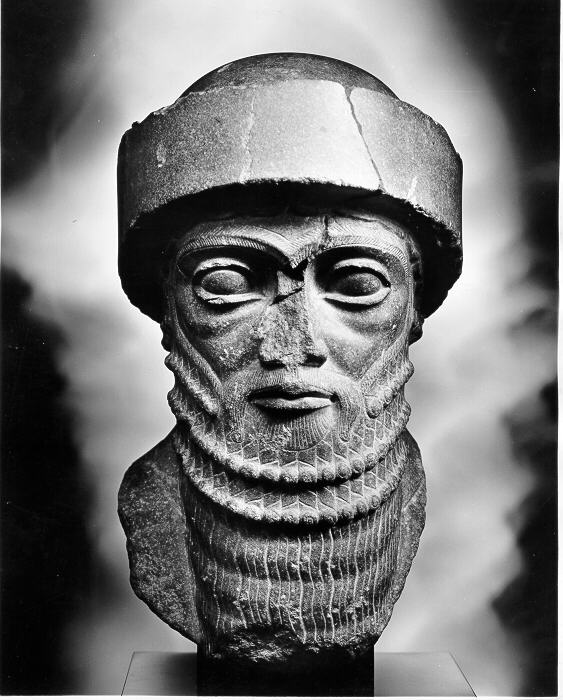 Building Projects
Tax-collection
Increased Trade
Absorbed elements of previous cultures
Hammurabi
Code of laws – Hammurabi’s Code
Written down for all to see
“An eye for an eye…”
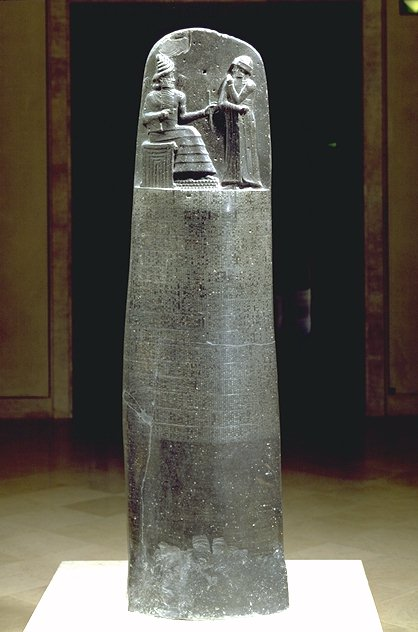 The Ancient Near East:Fertile Crescent Empires
4000 BCE - 550BCE
Main Idea
Nomadic tribes from the mountains and deserts moved into the Fertile Crescent region drawn by its wealth. These Indo-European invaders introduced new technologies to the Fertile Crescent while adapting earlier technologies developed by the civilizations they encountered
Indo-Europeans
Semi-nomadic
Spoke related languages
Migrated from the steppes (arid grasslands) north of the Black Sea 
Driven by drought, conflicts, or lack of resources
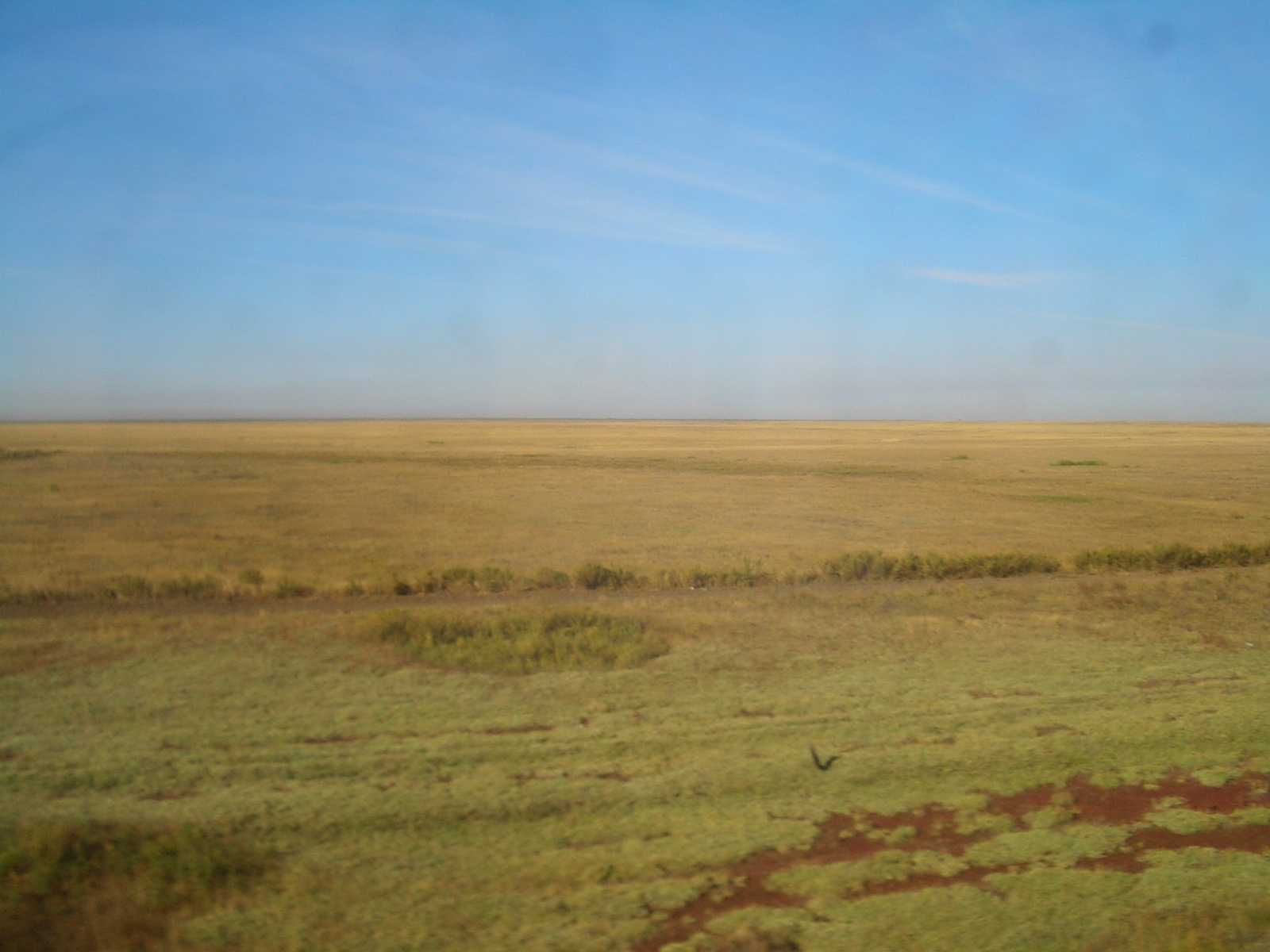 The Hittites
Approximately 2000 BCE
Settled in Asia Minor (modern day Turkey)
Very war driven
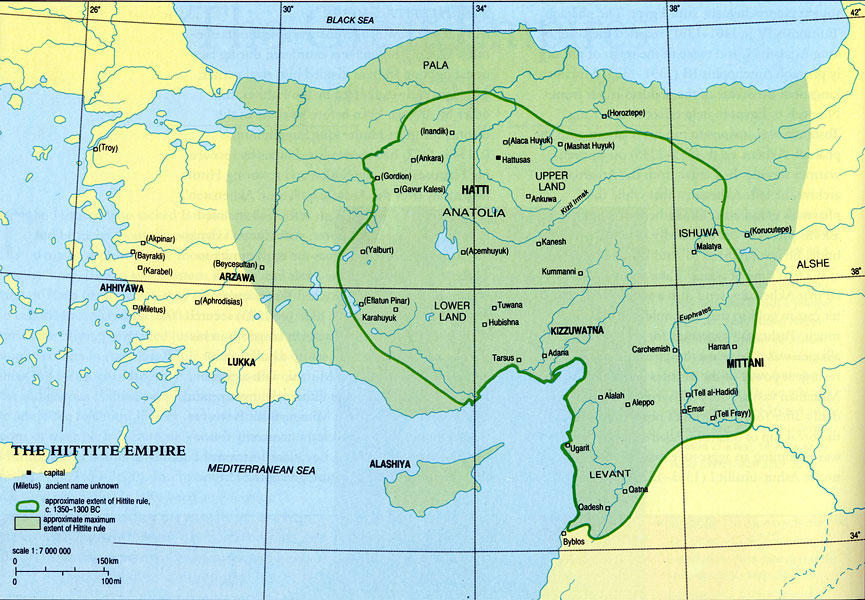 Hittite Military Might
Horse-drawn war chariot
Held three
Driver, fighter, shield
Sacked Babylon
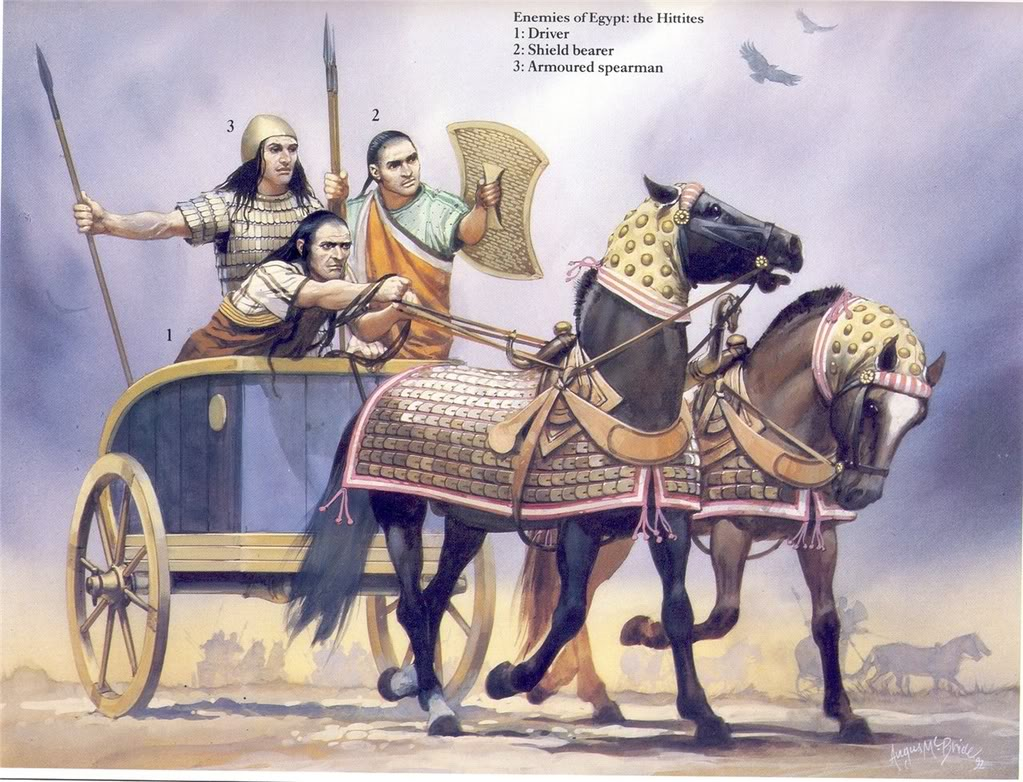 Hittite Culture
Blended culture
Cuneiform	
Law code similar to Hammurabi
First to master ironworking techniques
Fell to “sea people” around 1200 BCE
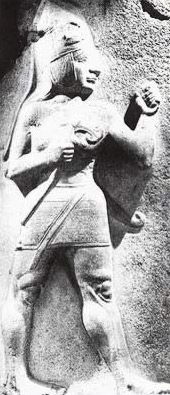 Assyrians
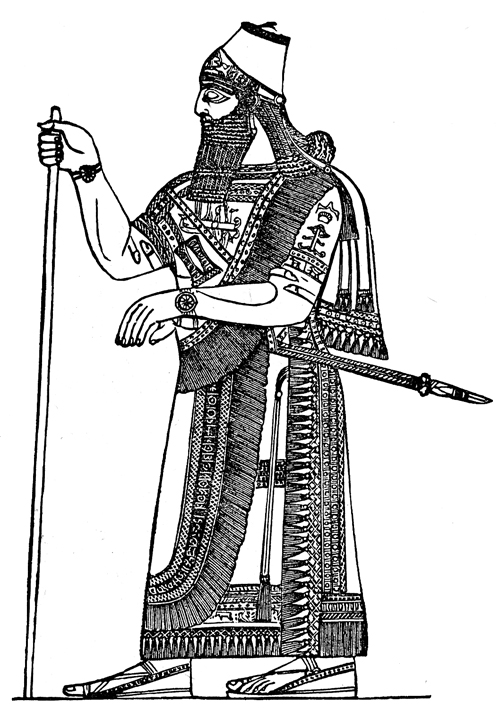 Northern Mesopotamia
Along the upper Tigris River
Grew and raised cattle & barley
Adopted aspects of Sumerian culture
Assyrians
Land received good rainfall
Along major trade routes
Often invaded 
Built an empire TWICE
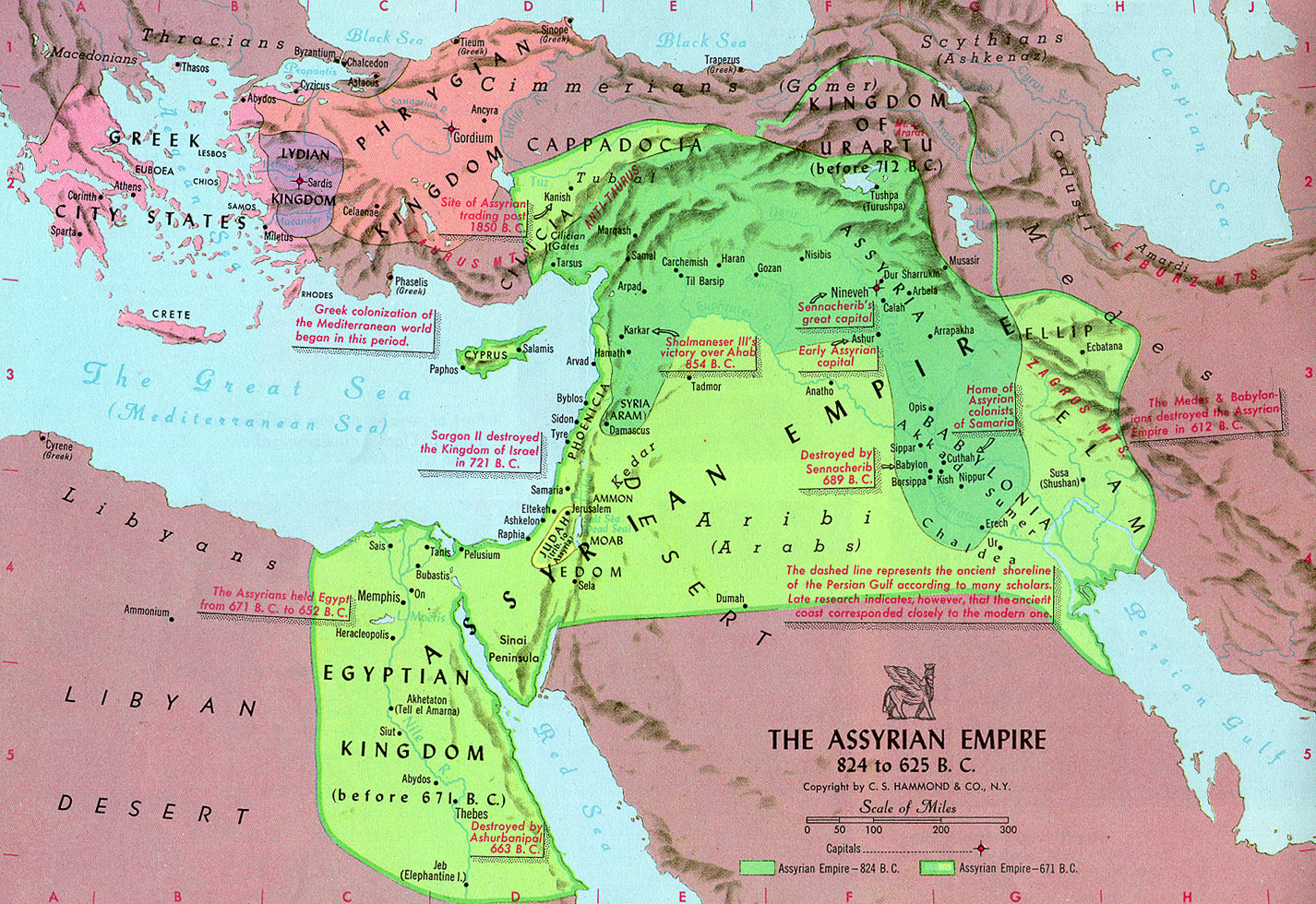 Assyrian War Machine
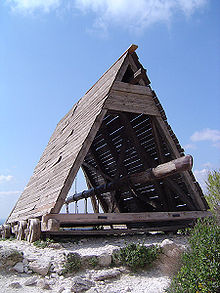 Power relied on its military
Armed with iron weapons
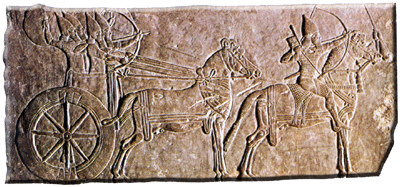 Assyrian Rule
Kings ruled through local leaders
Developed a system of roads
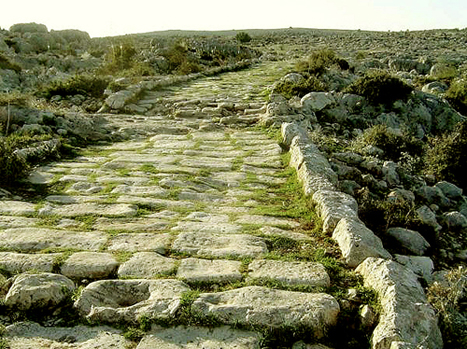 Assyrian Rule
Maintained peace by ruling with an “iron fist”
Started a library containing more the 20,000 cuneiform tablets
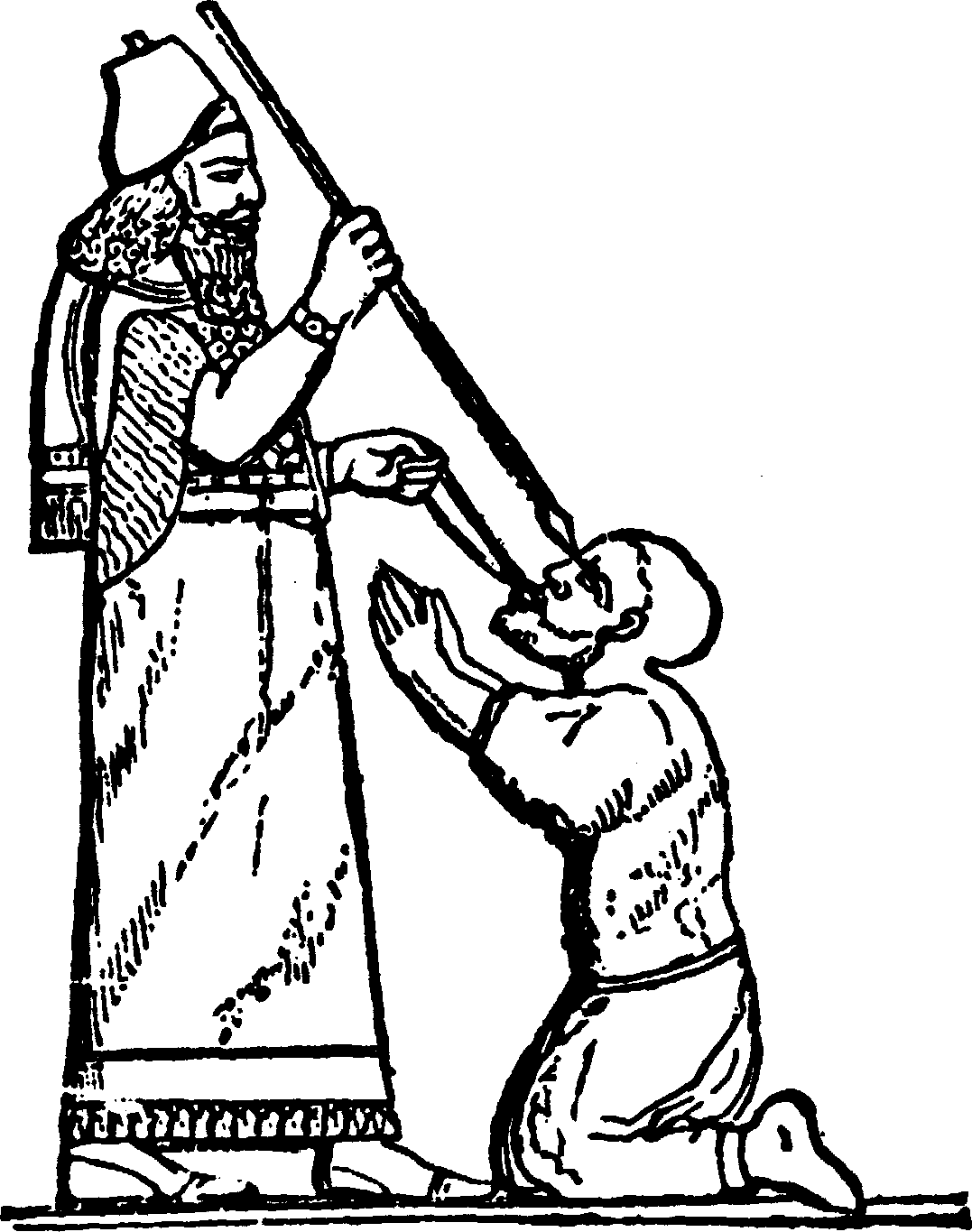 Chaldeans
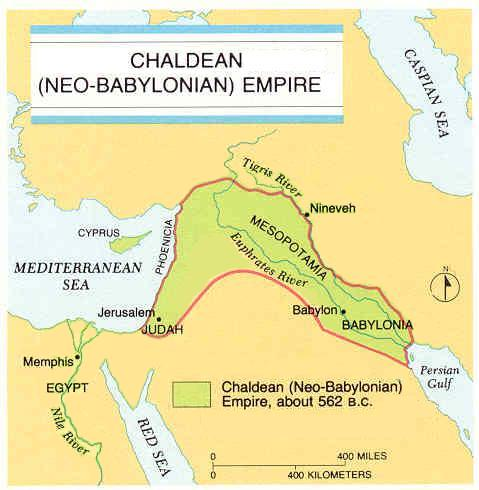 From southern Mesopotamia 
Empire lasted only 100 years
Chaldeans
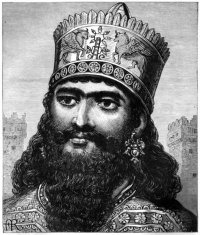 Nebuchadnezzar II 
Greatest Chaldean king
Warrior & builder
Conquered Jerusalem 
Rebuilt Babylon
The Hanging Gardens
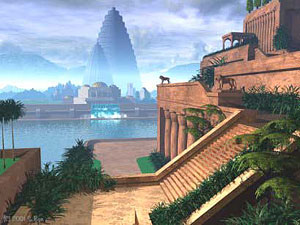 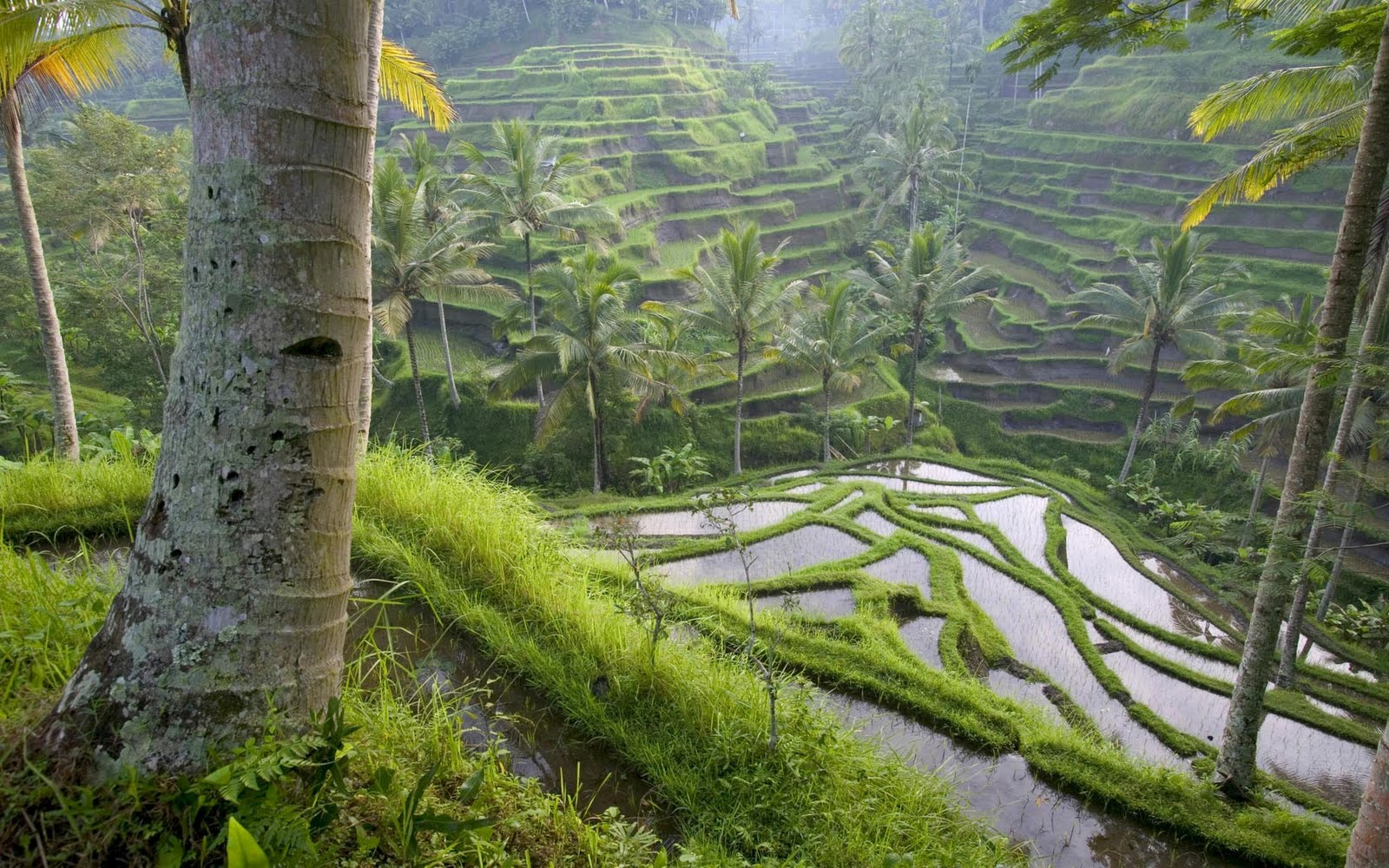 Chaldeans
Studied Sumerian language
Built temples to Sumerian gods
Developed a calendar
Astronomy 
Used to track economic, political, & weather
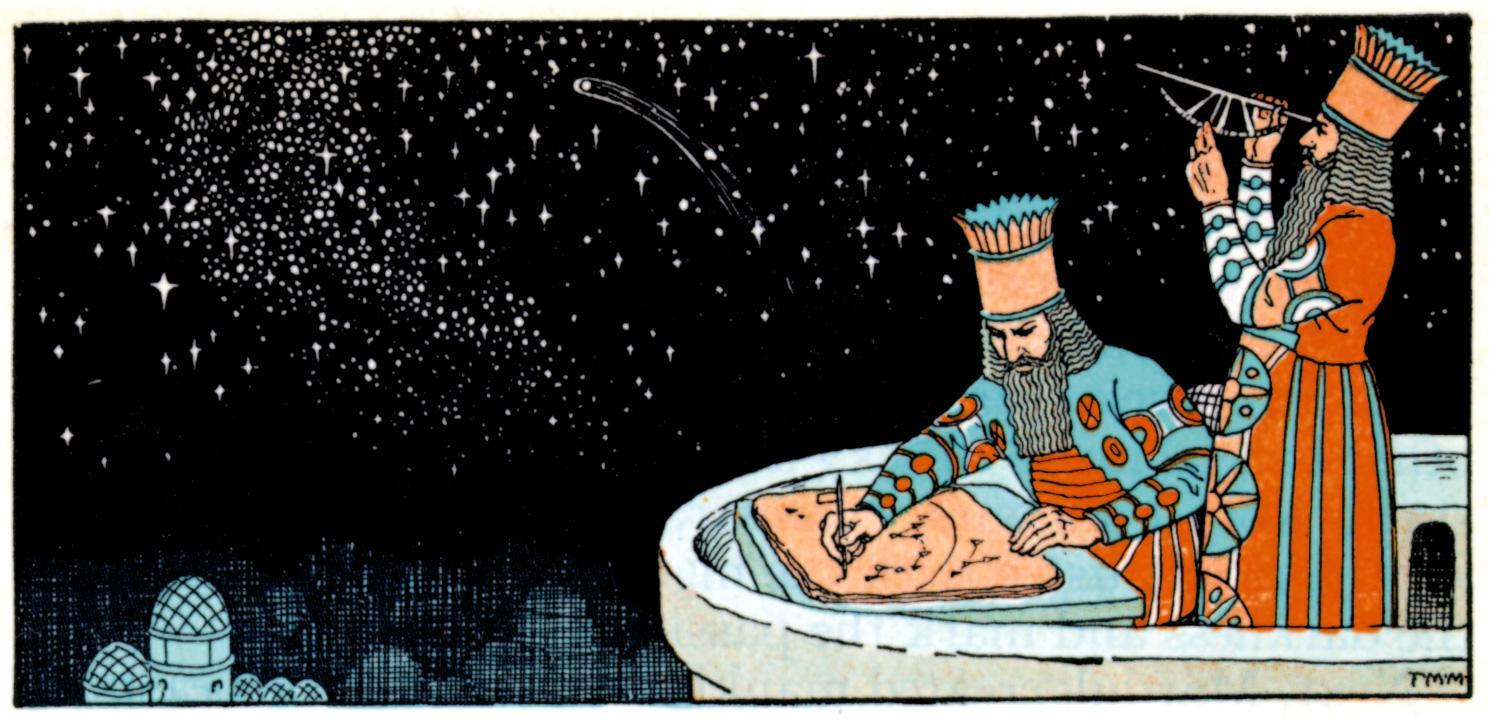 Phoenicians
Western edge of the Fertile Crescent (present day Lebanon)
Used trade (not farming)
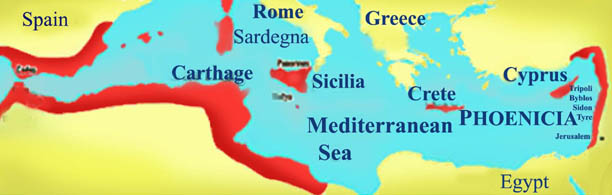 Growth of a Trading Society
Expert sailors & merchants 
Traveled as far as Straight of Gibraltar, possibly even Britain 
Founded colonies on trade routes
Carthage
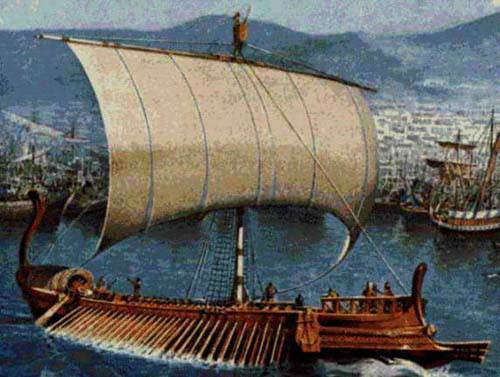 Growth of a Trading Society
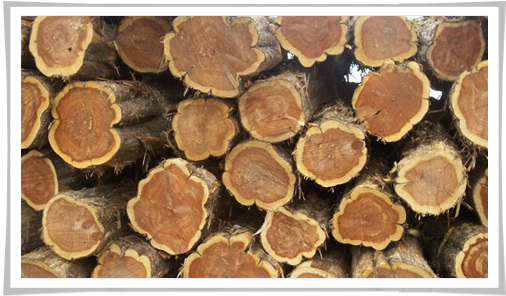 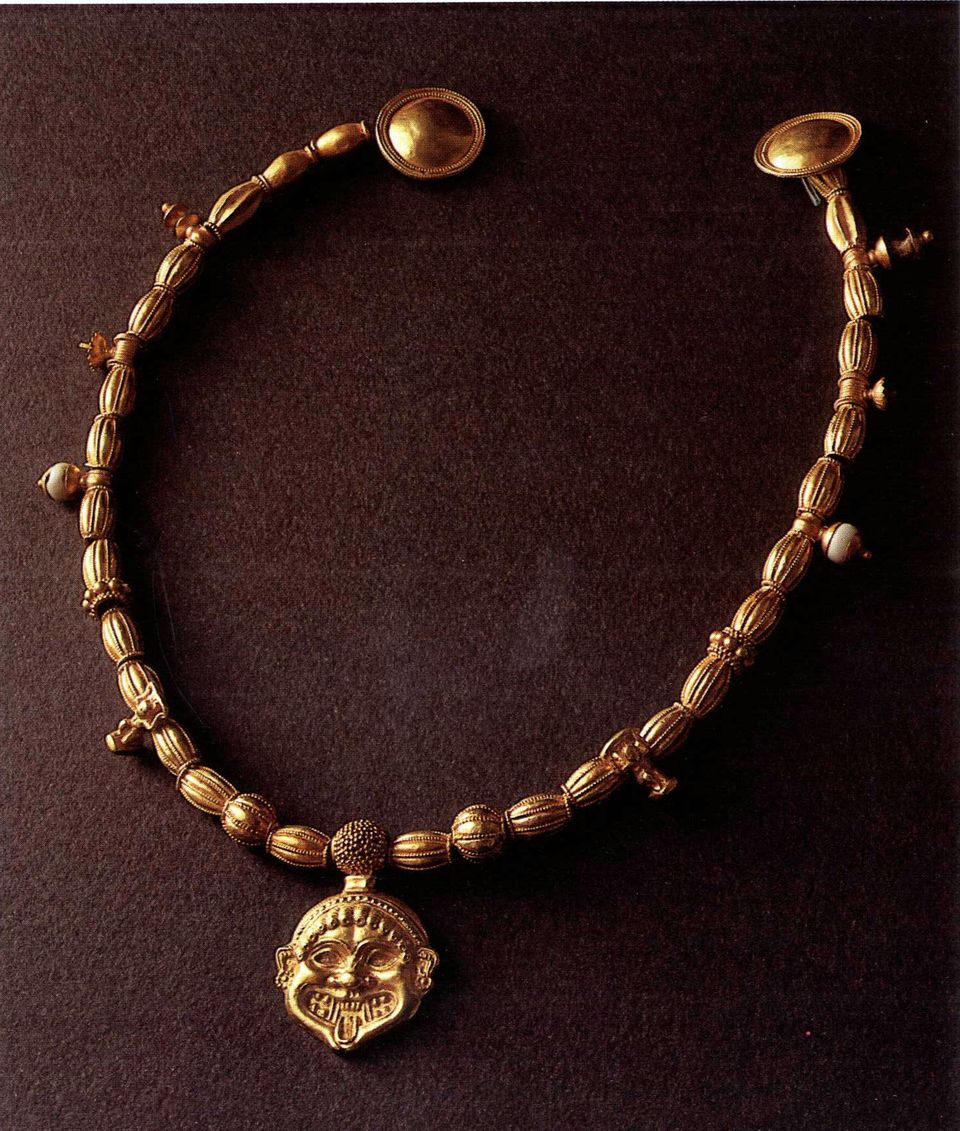 Exported:
Timber
Dyes
Silverwork
Slaves
Invented glassblowing
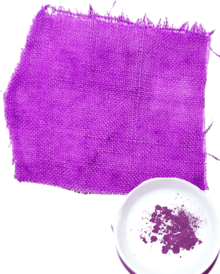 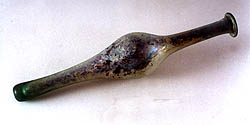 Growth of a Trading Society
Developed own alphabet 
22 letters
All consonants
Adopted by others through trade
Made writing easier
Predecessor to Greek alphabet (which is the predecessor to our modern alphabet)
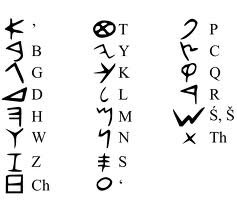 The Ancient Near East:The Hebrews and Judaism
Main Idea
The ancient Hebrews and their religion, Judaism, have been a major influence on Western civilization.
The Early Hebrews
Moved into Fertile Crescent between 2000 and 1500 BCE
Judaism
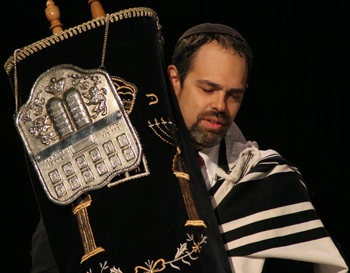 The Hebrew Fathers
The Torah
Five books (first part of the Hebrew Bible)
Most sacred text
Abraham 
Formed a covenant with God
Abandoned polytheism for a Promised Land
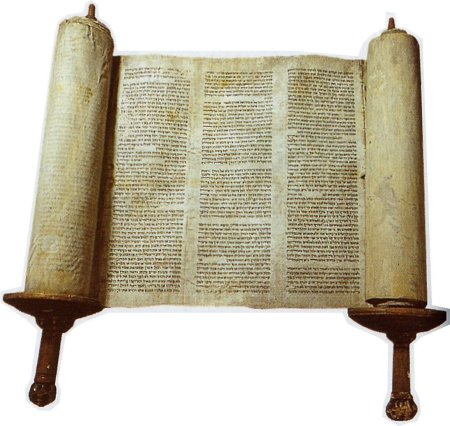 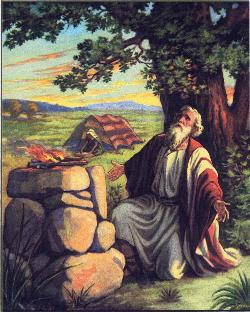 The Hebrew Fathers
Abraham’s descendents formed the Twelve Tribes of Israel
Abraham, Isaac, & Jacob considered the patriarchs
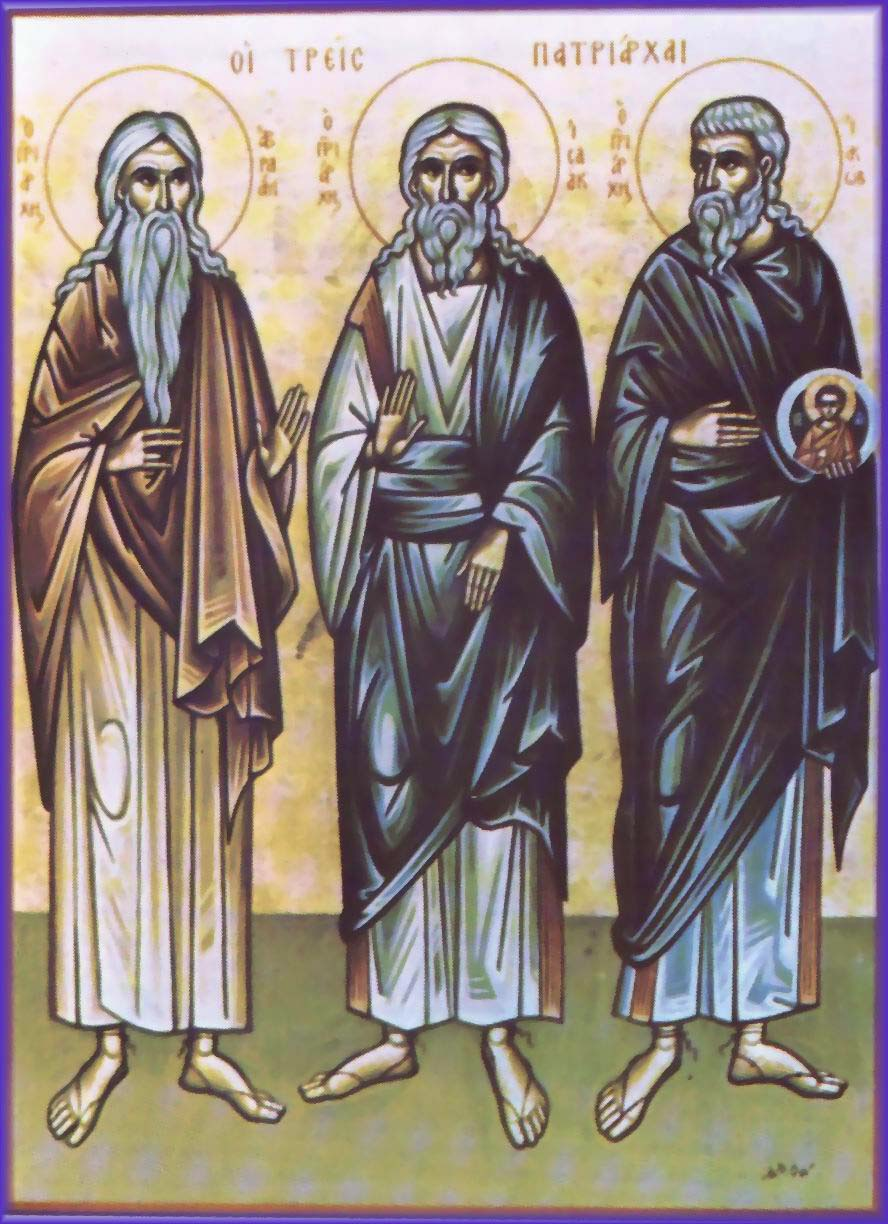 Moses and the Exodus
Slaves in Egypt 
Moses
Born Israelite, raised in pharaoh's palace
God told him to lead Israelites out of Egypt
Asked pharaoh for Israelites freedom
***
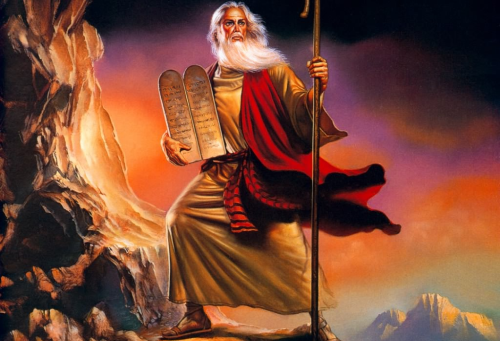 Moses and the Exodus
Exodus
Led the Israelites out of Egypt
Celebrate Passover in remembrance 
Wandered the desert for years
Mount Sinai
The 10 moral laws (The Ten Commandments)
Formed a new covenant with God
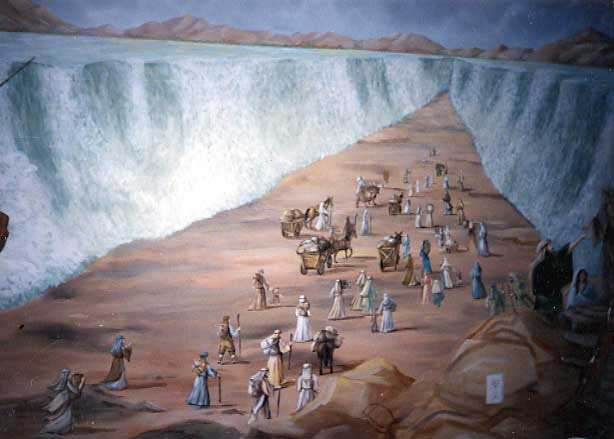 The Kingdom of Israel
Settled in scattered communities
No central government
Chose judges to enforce laws and settle disputes
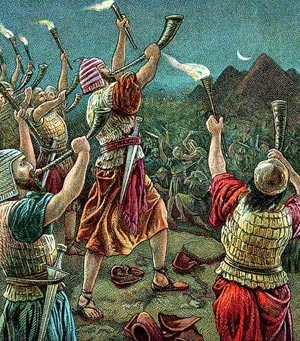 The Kingdom of Israel
Attacked by the Philistines
Saul
Israel’s first king
Chosen for military leadership
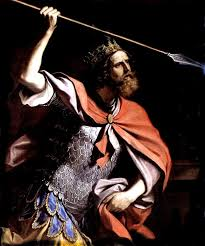 The Kingdom of Israel
David
2nd king
Unified the Twelve Tribes with Jerusalem as the capital
Solomon
David’s son
Kingdom reached the height of its wealth and influence
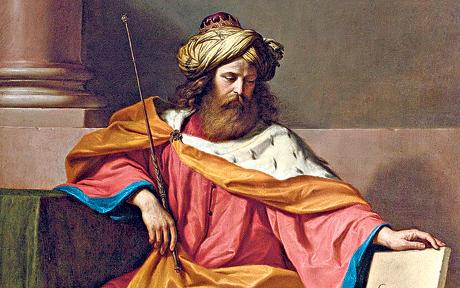 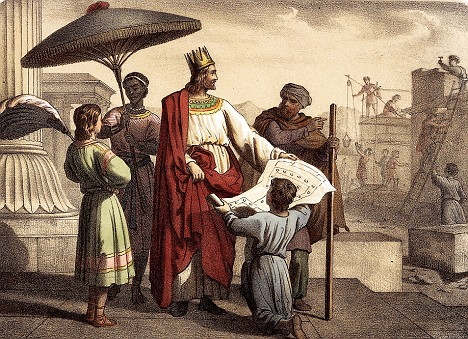 Division and Conquest
Death of Solomon
Ripped into two
Kingdom of Israel 
Kingdom of Judah
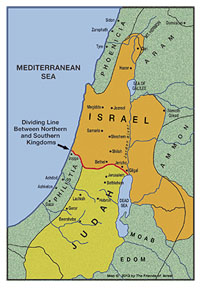 Division and Conquest
Kingdom of Judah
589 BCE – fell to the Chaldeans
Brought to Babylon as slaves
Destroyed Solomon's temple
Kingdom of Israel 
722 BCE – fell to the Assyrians
Scattered across their empire
Diaspora
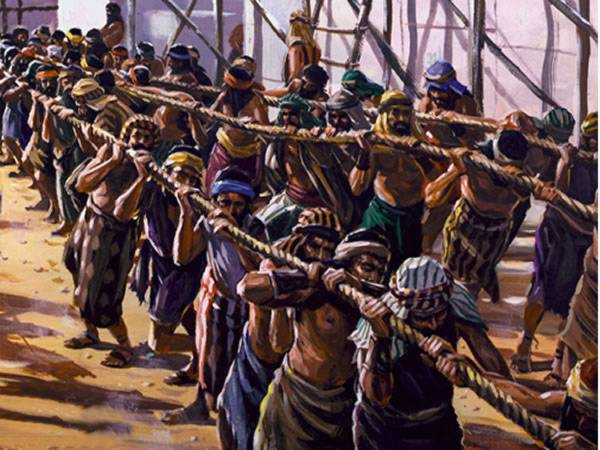 The Teachings of Judaism
Monotheism
Worshipped ONE God (Yahweh) 
Possibly the first monotheistic religion
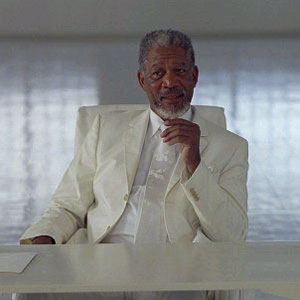 The Teachings of Judaism
Justice and Righteousness
Treat others with kindness and fairness
Do what is right and proper
Strong code of ethics
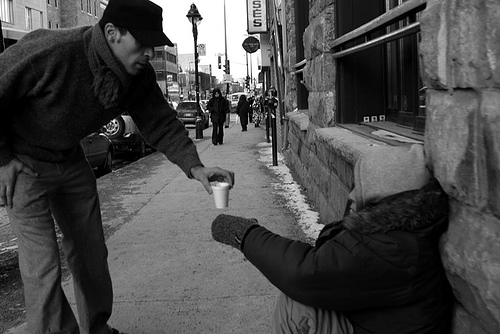 The Teachings of Judaism
Obedience to the Law
The Ten Commandments
Mosaic law
Guides many areas of Jewish life
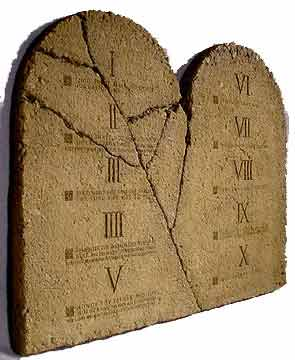 The Teachings of Judaism
Jewish Sacred Texts
Laws and  beliefs recorded in several sacred texts
Torah 
Prophets
Contains teachings, writings, lessons, history
Talmud 
Explanations and interpretations
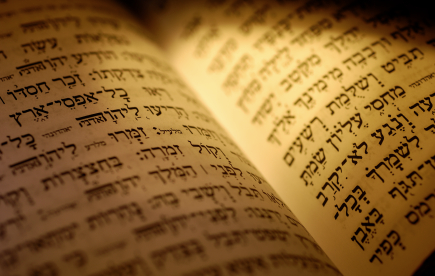